The California Family Health Study
Measuring SNAP-Ed Evaluation Framework Population-level Results
Celeste Doerr, PhD

Fred Molitor, PhD

Sarah Kehl, MPH
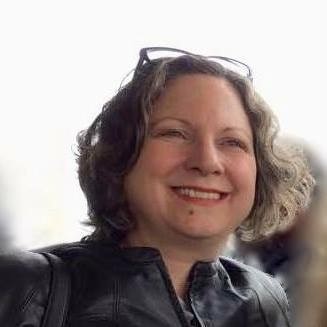 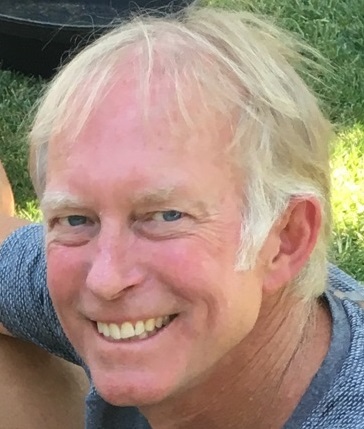 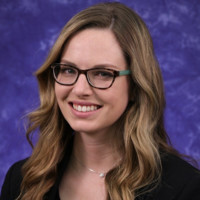 Introduction
CalFresh Healthy Living: California’s SNAP-Ed Program
California’s SNAP-Ed programming circa 2012-2013
Primarily direct education
No SNAP-Ed Evaluation Framework
Leadership perceived a need to:
show good program stewardship
track population-level nutrition and physical-activity behaviors
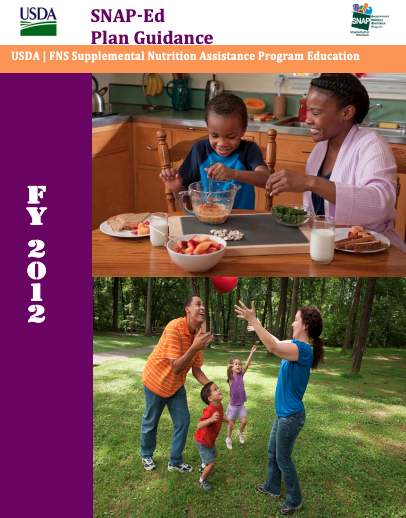 Introduction
Existing data sources
Behavioral Risk Factor Surveillance System
Long-standing, national survey
Nutrition module administered biennially (or purchased)
Limited dietary data (e.g., 6 items for fruits and vegetables)
National Health and Nutrition Examination Survey
Also long-standing and national
24-hour dietary recall 
Minimizes biased reporting, increases accuracy
Not representative at the state level
California Health Interview Survey
Representative at state level
Limited dietary data (subject to change)
Introduction
California Family Health Study launched FFY 2013
Goals:
Designed to be representative at the state level
Originally 17 largest counties
Expanded to 30 counties in 2015
Expanded to all 58 counties in 2018
Flexibility to the program’s changing information needs
Extensive and high quality 24-hour dietary recall data  
Hoped to link program activities to healthful outcomes
Method
Random Sampling
Medi-Cal Eligibility Data System sampling frame
Households eligible for the CalFresh Food (SNAP) benefit
With at least on one child or teen and one adult, female caregiver 
(Except in 2019, when men were included)
Recruitment
Introductory letter
Interviews with adult caregiver and one child or teen
Trained interviewers call household to confirm eligibility (Call 1)
Identify the child or teen (randomized using CATI)
Method
Materials and Instruments
Packet mailed to household with
Portion size booklet
Measuring cups and spoons
Tape measure
National Cancer Institute’s Automated Self-Administered 24-Hour Dietary Assessment System (ASA24)
Modified for telephone interview administration in collaboration with codeveloper Westat
Interviewers trained and monitored by California State University Sacramento nutrition professor
Supplemental interview with height, weight, physical activity, food security, demographics
Introduction
Variables
Correspond to SNAP-Ed Evaluation Framework population-level indicators 
Health Eating Index scores
Energy density
Fruits and vegetables (FV)
with and without 100% juice
Grains whole and not whole
Milk and dairy 
Water and sugar-sweetened beverages (SSB)s
Food security 
Adopted the 6-item USDA ERS module in 2018
Physical activity 
Adults: Hours and minutes for most frequent two (and the activities for computing METS)
Children/Teens: Days active 60+ minutes
BMI and category
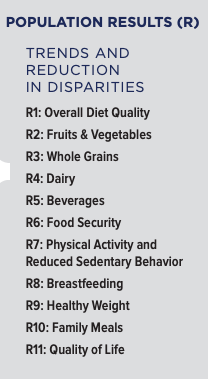 Highlights of Analyses and Results
Direct-education reach analysis* 
Adult, female caregivers (n = 6,355) who participated in FFY 2014
Regressed cups of FV, cups of SSBs, and calories from high-fat foods on direct-education reach at the census tract level
Controlled for race/ethnicity and education
Women from census tracts with high reach vs. no/low reach consumed
More cups of FV 
Fewer cups of SSBs
Fewer calories from high-fat foods
*Molitor, Sugerman, & Sciortino (2016)
Highlights of Analyses and Results
Three-year trends, 2015 - 2017**
Women (n = 13,247), teens (n = 3,293), and children (n = 6,043)
Regressed FV, water, and SSBs on year 
Controlled for race/ethnicity and age, education (mothers), and gender (children/teens)
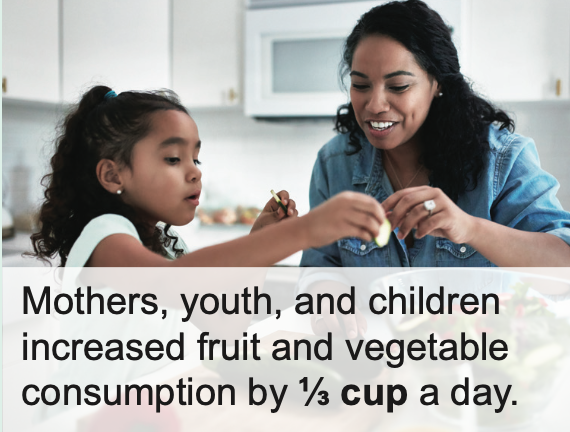 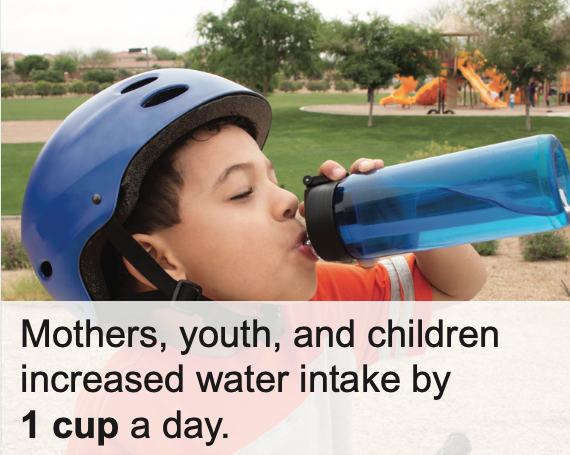 No effect for SSBs
Systematic follow-up comparisons across racial/ethnic groups disclosed a need for interventions directed at African American families
California Department of Social Services has contracted PHI CWN for a formative study
**Molitor, Doerr, Pugliese, & Whetstone (2019)
Discussion
California Family Health Study results have
Tied the reach of California’s direct-education programming to low-income women’s healthful behaviors
Revealed improved dietary behaviors over time among low-income women and their teens and children
Illuminated areas for development in 2020 and beyond
Planned future directions include
Investigation of PSE reach
Dyadic analyses
Obesity by racial and ethnic groups
California Department of Social ServicesAna Bolaños Samantha TrammellCalifornia State University, Sacramento
Dr. Urvashi Mulasi
Leigh Ann Green 
Dr. Mical Shilts
Dr. Julia Tomassilli
The dedicated interviewers at the Public Health Survey Research Program
California Department of Public HealthDr. Ingrid Cordon AlexanderDr. John Pugliese Dr. Lauren WhetstonePHI Center for Wellness and NutritionAmy DeLisioEmilie McClinticBrian PetrieDr. Alondra Vega-Arroyo
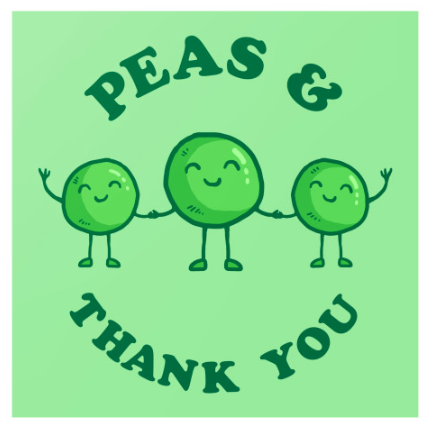